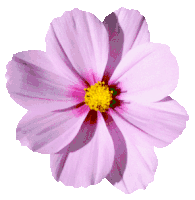 Welcome to everybody
Presented by
Biplob Kumar Das
Assistant Teacher
Lutia G.P.S. ,Lohagara, Narail.
Lesson Introduce
Learning outcomes
By the end of the lesson students will    be able to-
recognize and read the cardinal numbers.
Let’s see a video
6
Look and say.
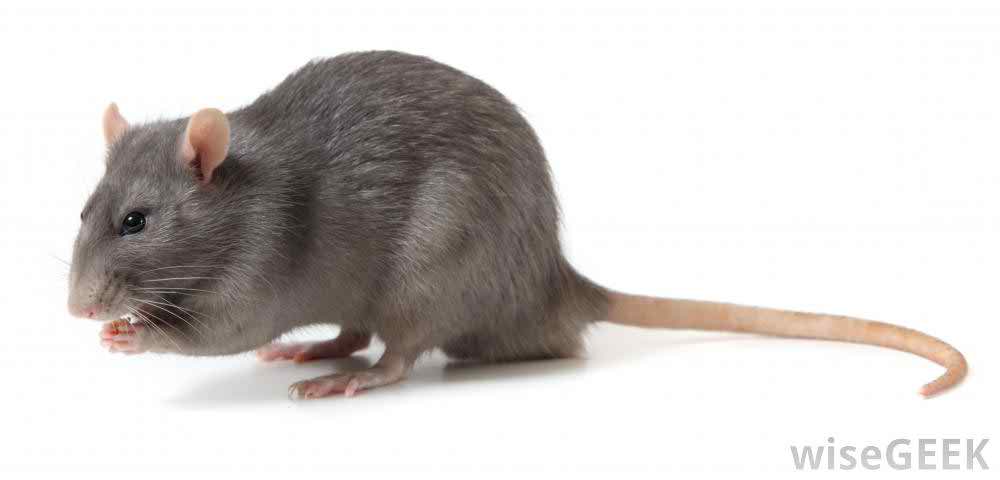 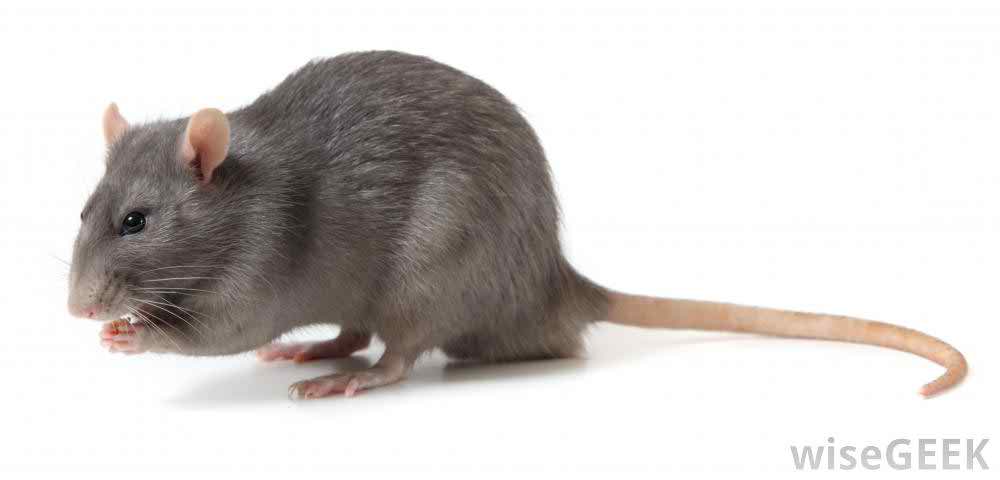 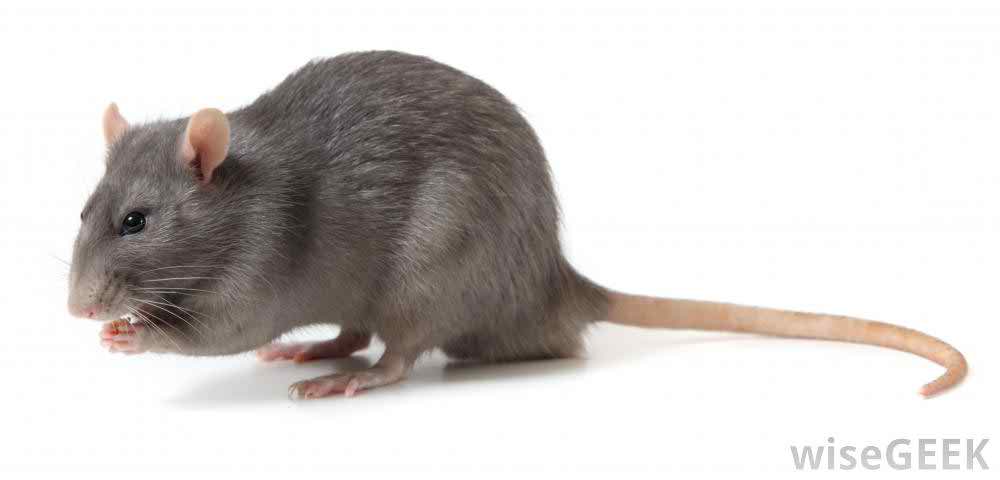 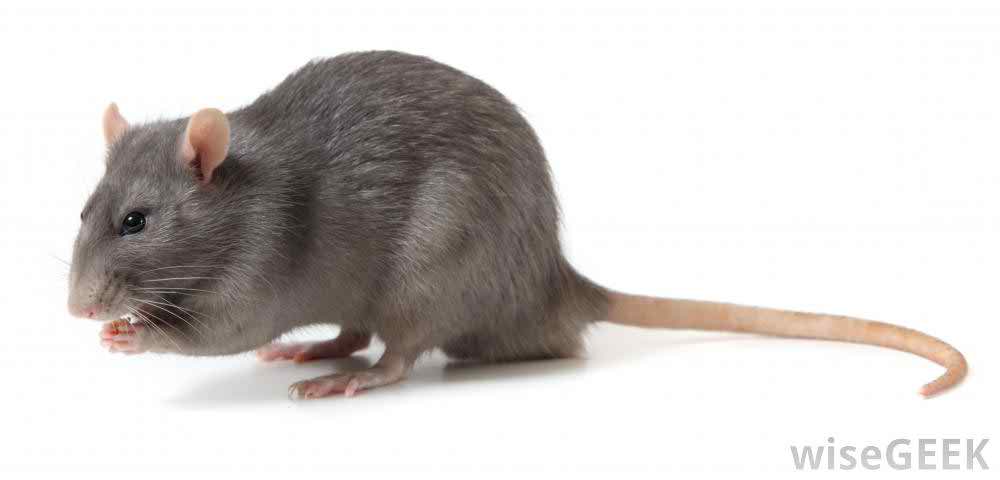 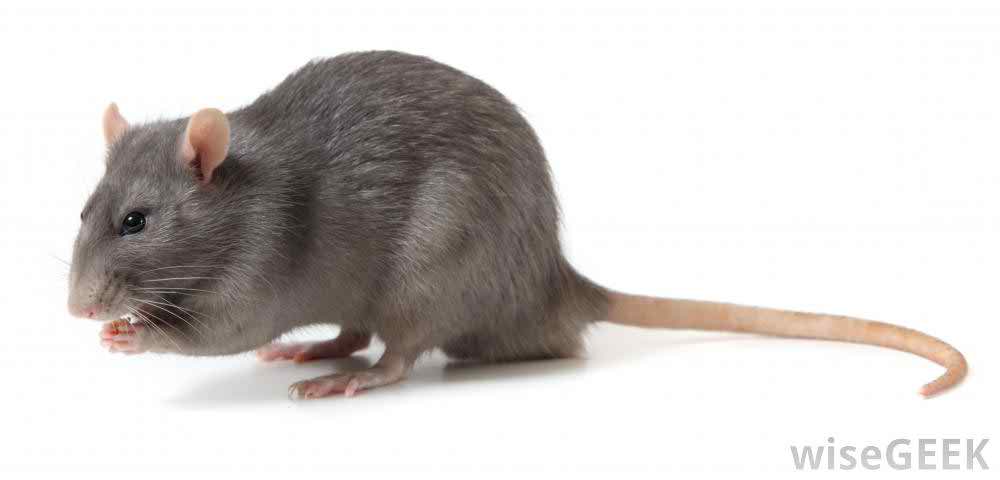 rats
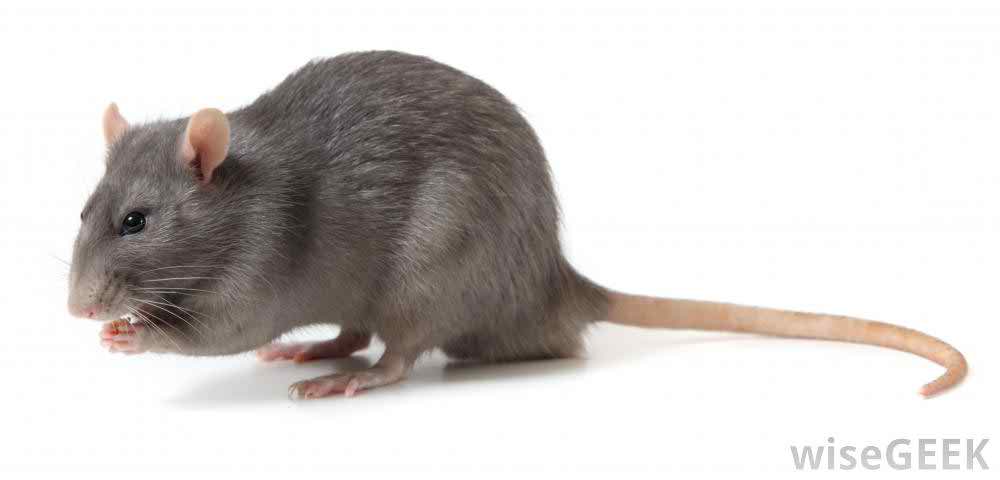 How many  rat’s here?
What’s this ?
[Speaker Notes: শিক্ষার্থীরা বলার পর বা বলে দেওয়ার পর বোর্ডে তা লিখে দিব, এবং পরে স্লাইডের সাথে মিলিয়ে নেব।]
7
Look and say.
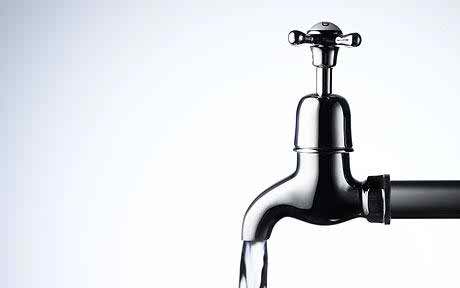 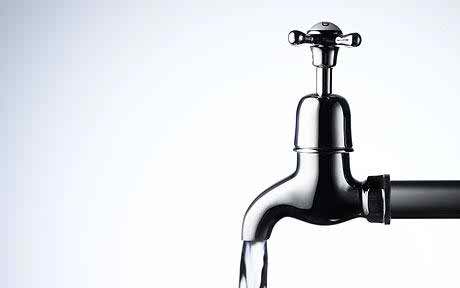 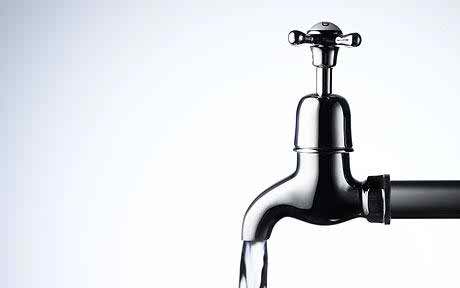 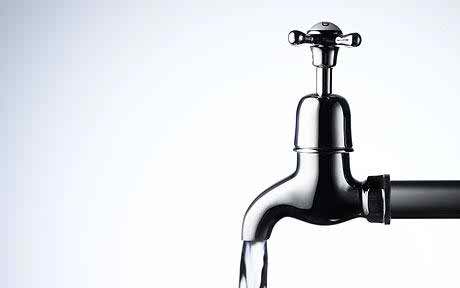 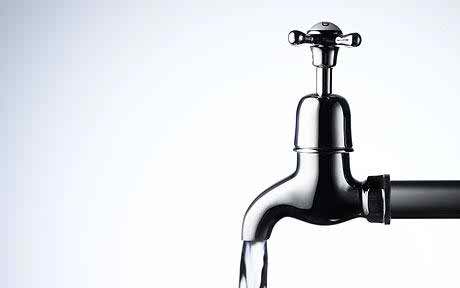 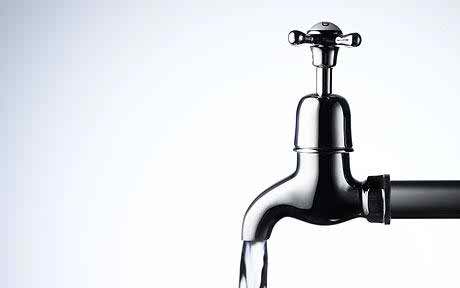 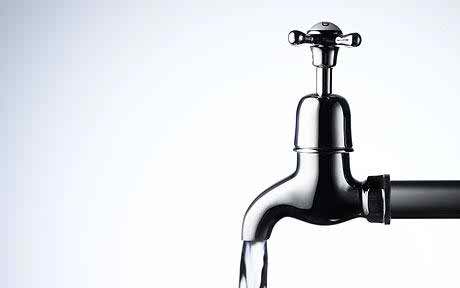 taps
What’s this ?
How many  tap’s here?
[Speaker Notes: শিক্ষার্থীরা বলার পর বা বলে দেওয়ার পর বোর্ডে তা লিখে দিব, এবং পরে স্লাইডের সাথে মিলিয়ে নেব।]
8
Look and say.
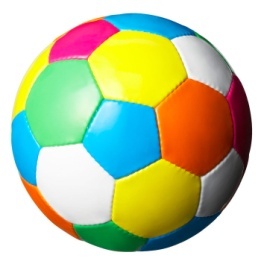 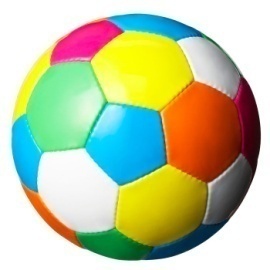 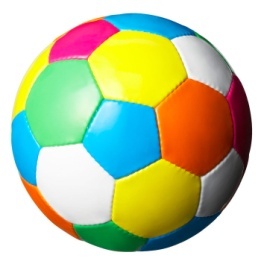 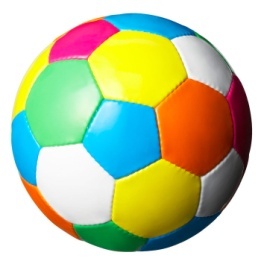 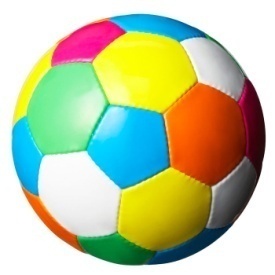 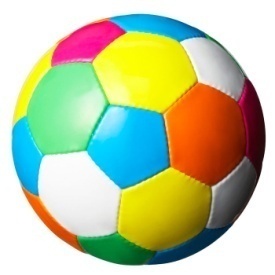 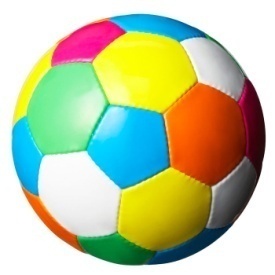 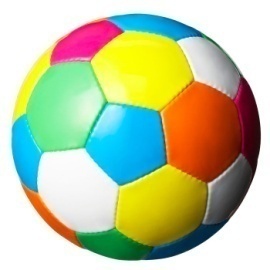 balls
What’s this ?
How many  ball’s here?
[Speaker Notes: শিক্ষার্থীরা বলার পর বা বলে দেওয়ার পর বোর্ডে তা লিখে দিব, এবং পরে স্লাইডের সাথে মিলিয়ে নেব।]
9
Look and say.
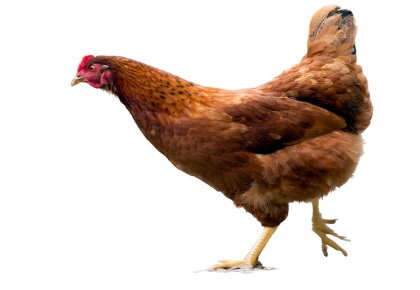 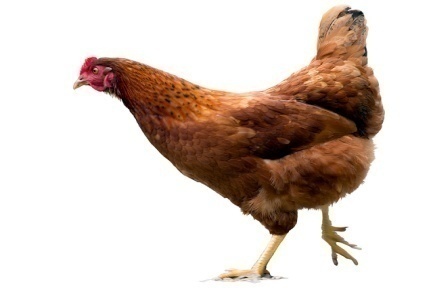 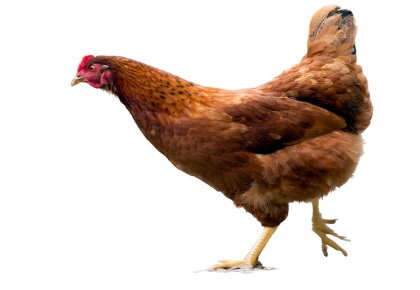 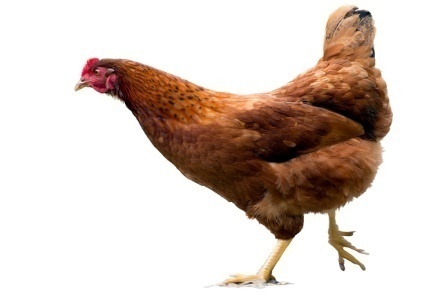 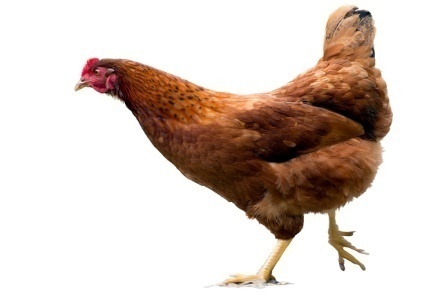 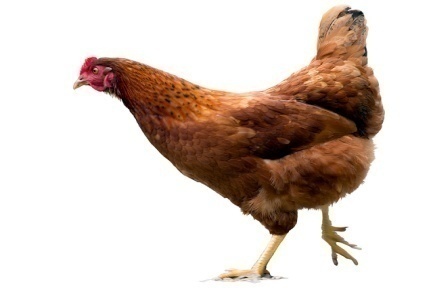 hens
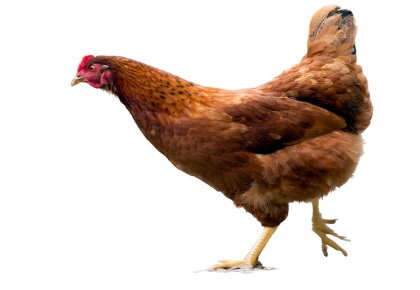 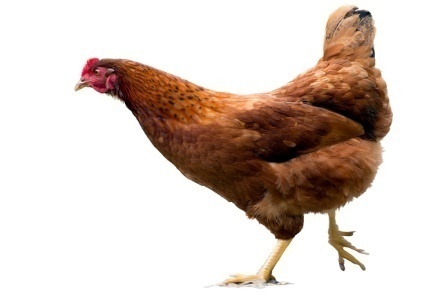 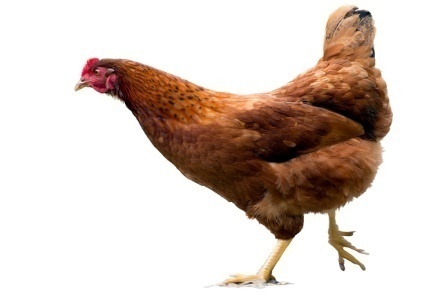 What’s this ?
How many  hen’s here?
[Speaker Notes: শিক্ষার্থীরা বলার পর বা বলে দেওয়ার পর বোর্ডে তা লিখে দিব, এবং পরে স্লাইডের সাথে মিলিয়ে নেব।]
Look and say.
10
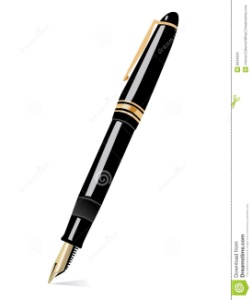 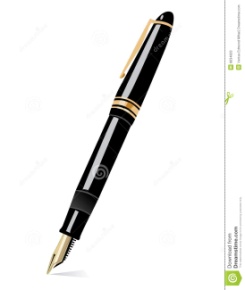 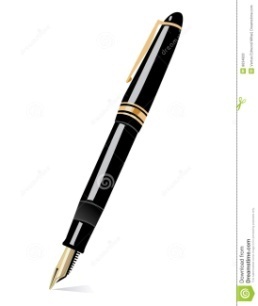 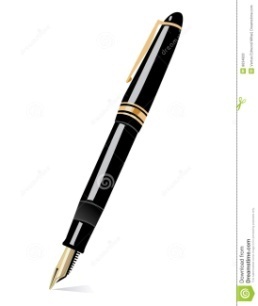 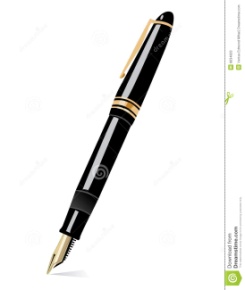 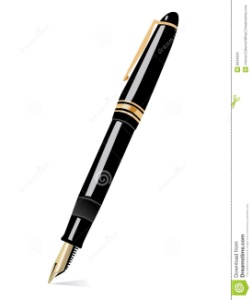 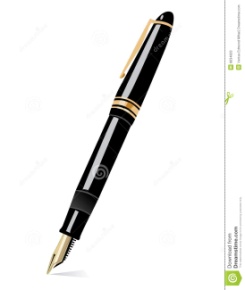 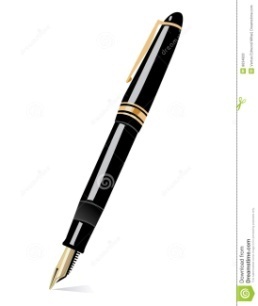 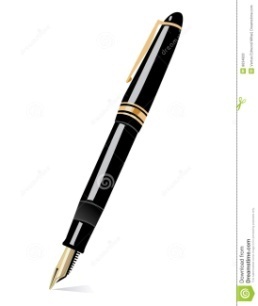 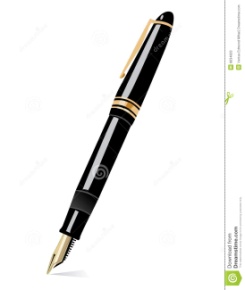 pens
What’s this ?
How many  pen’s here?
[Speaker Notes: শিক্ষার্থীরা বলার পর বা বলে দেওয়ার পর বোর্ডে তা লিখে দিব, এবং পরে স্লাইডের সাথে মিলিয়ে নেব।]
Loud reading
7
8
6
10
9
[Speaker Notes: প্রয়োজনে আপ এ্যারো চেপে রিপিট করব।]
Matching. (Pictures with pictures)
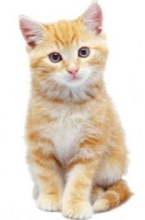 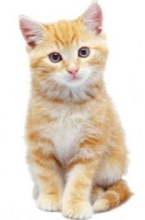 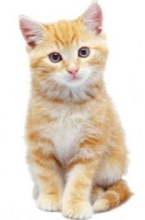 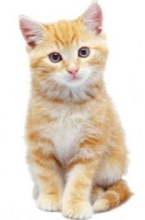 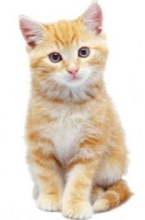 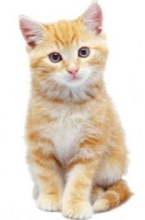 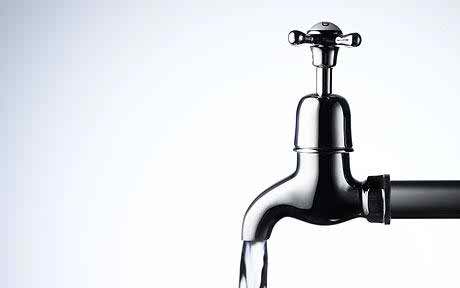 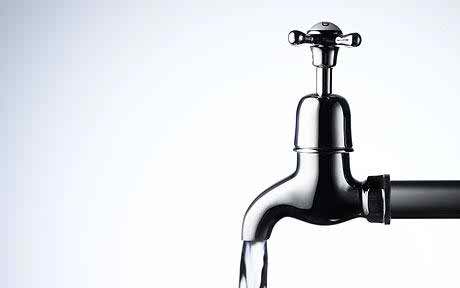 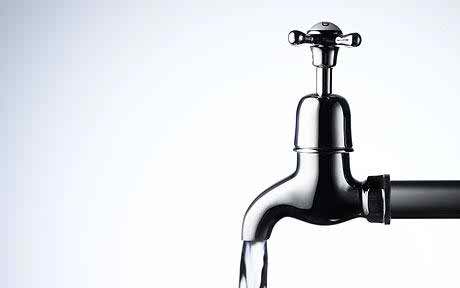 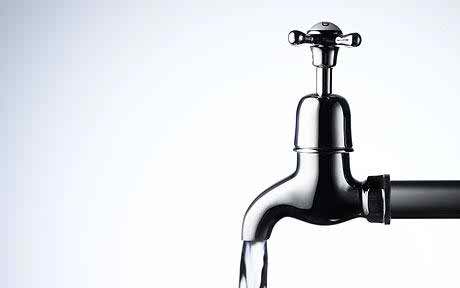 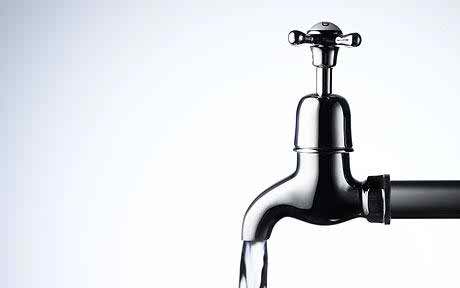 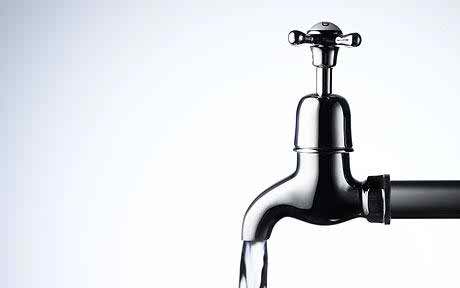 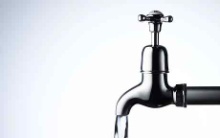 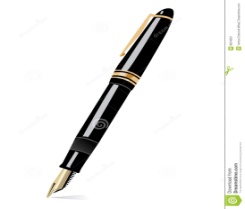 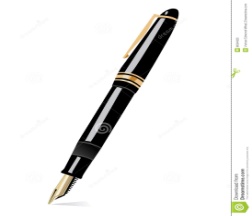 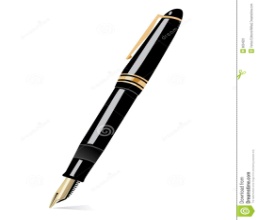 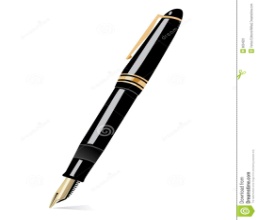 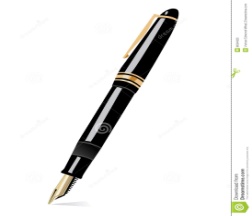 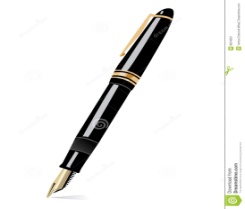 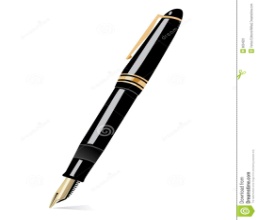 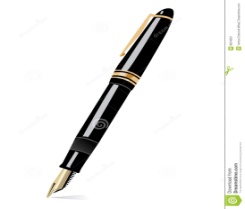 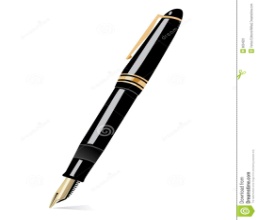 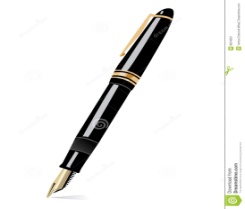 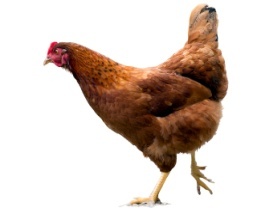 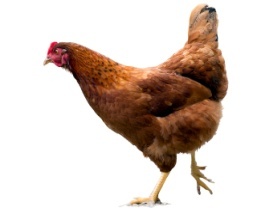 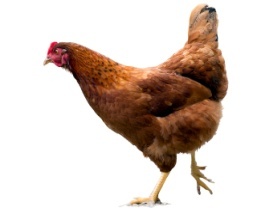 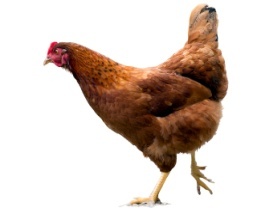 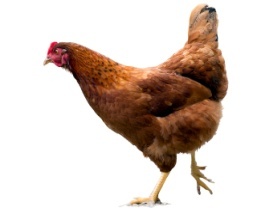 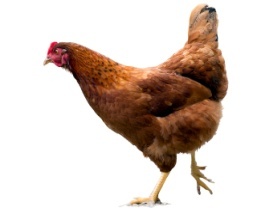 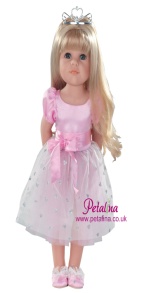 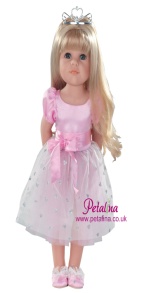 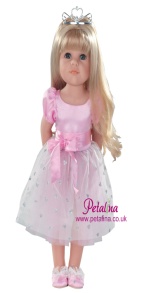 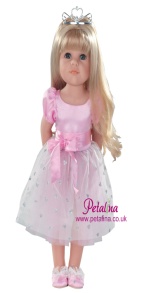 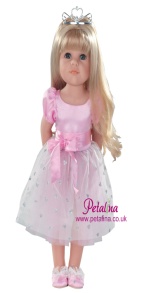 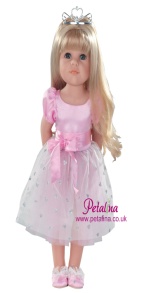 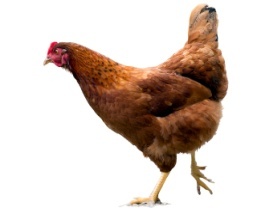 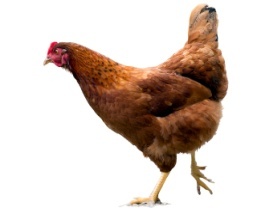 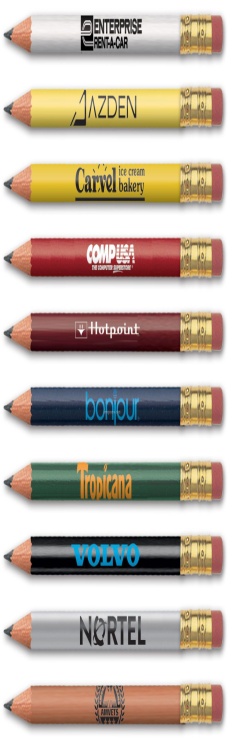 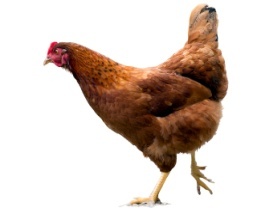 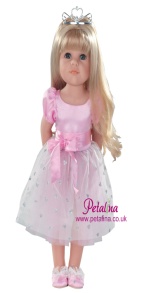 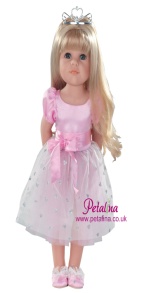 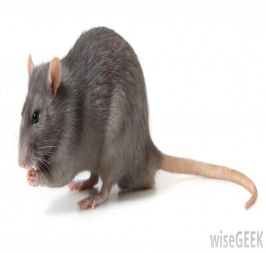 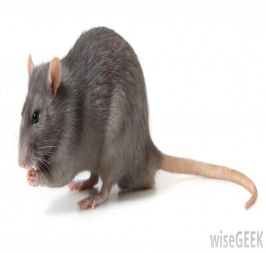 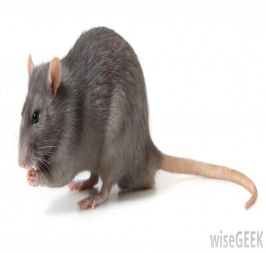 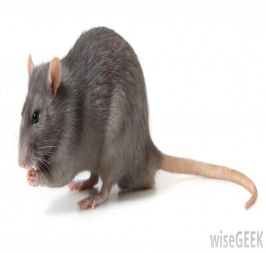 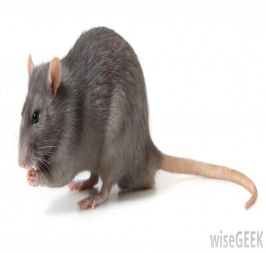 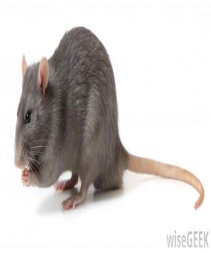 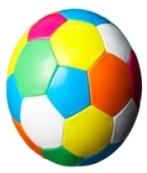 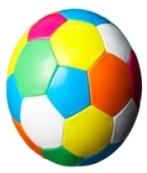 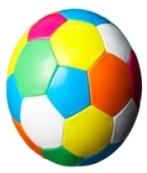 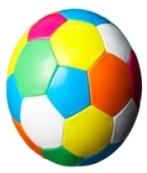 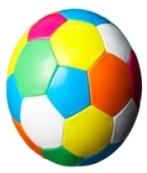 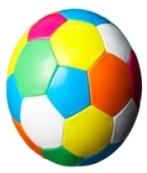 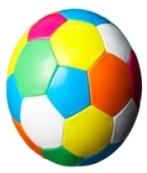 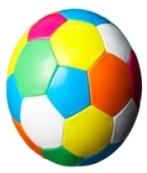 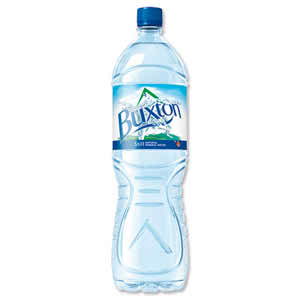 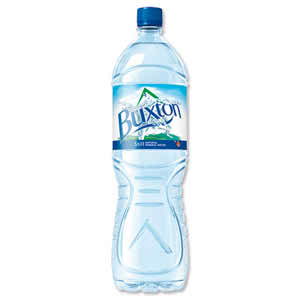 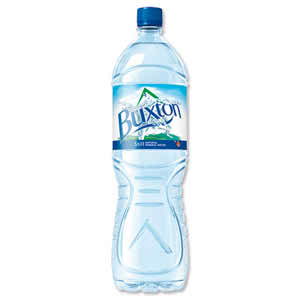 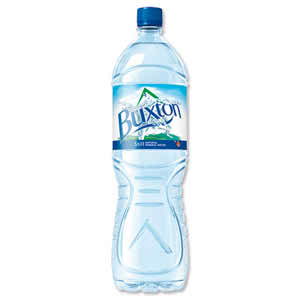 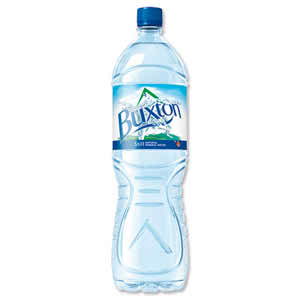 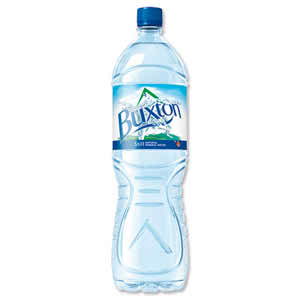 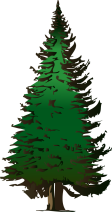 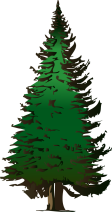 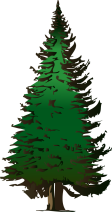 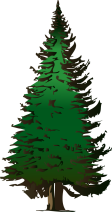 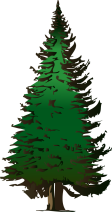 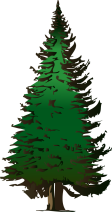 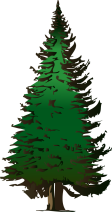 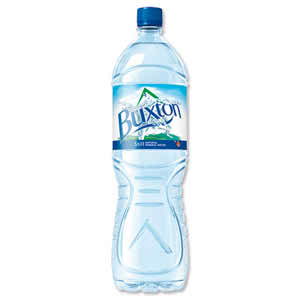 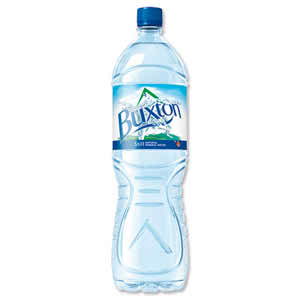 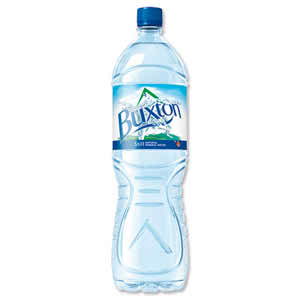 Maching. (Pictures with numbers)
9
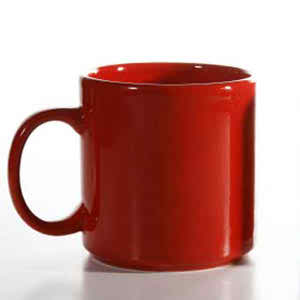 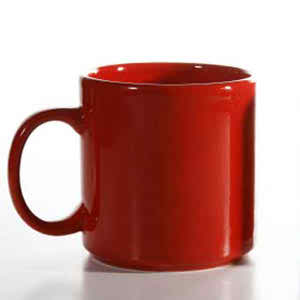 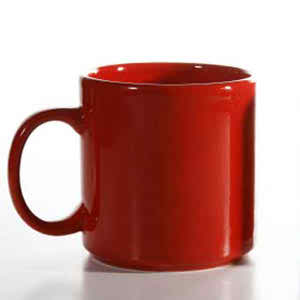 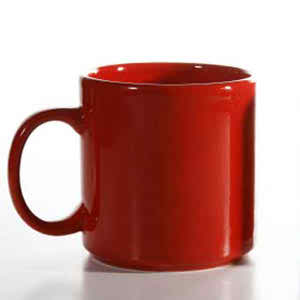 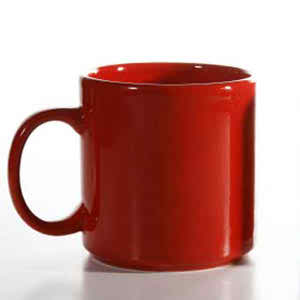 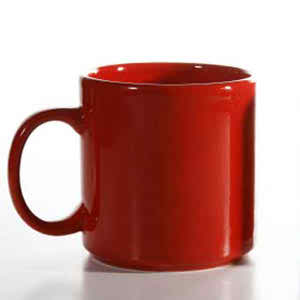 7
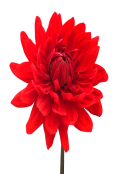 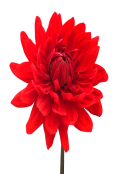 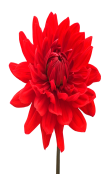 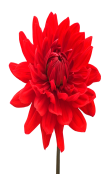 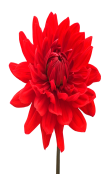 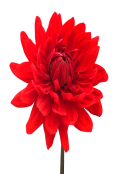 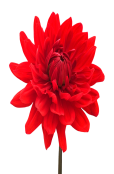 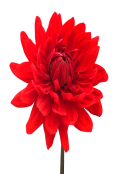 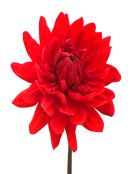 6
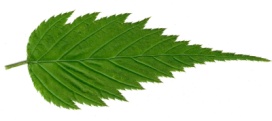 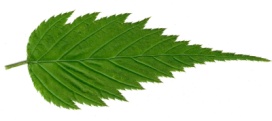 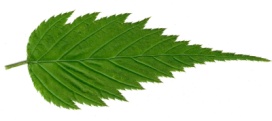 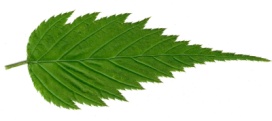 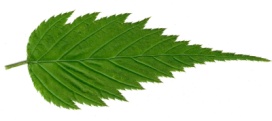 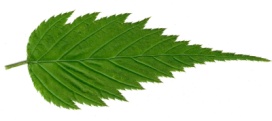 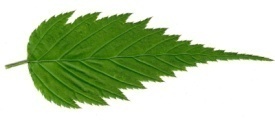 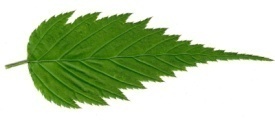 10
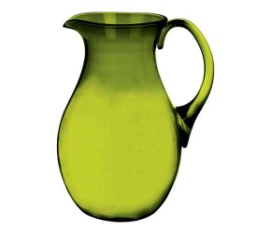 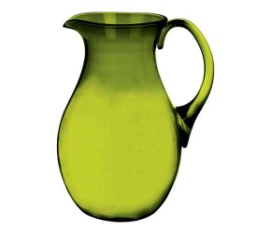 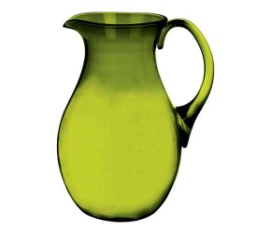 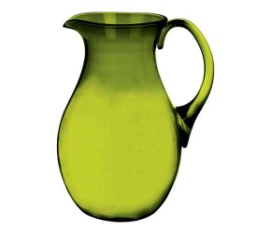 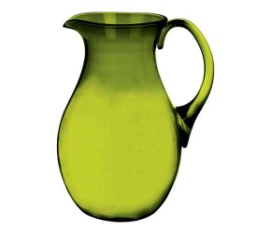 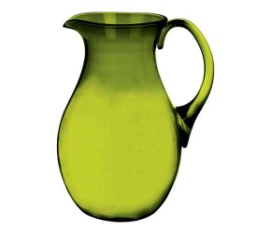 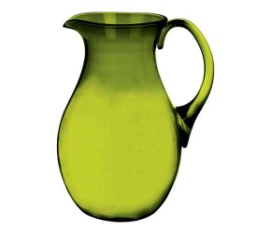 8
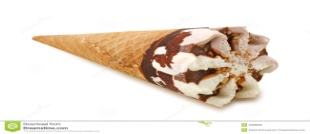 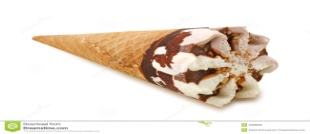 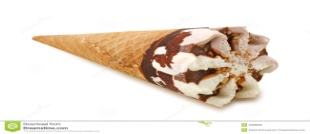 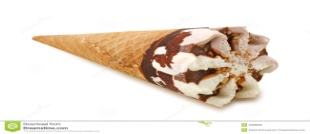 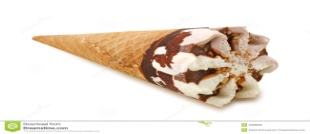 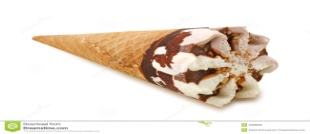 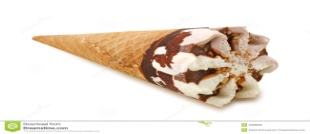 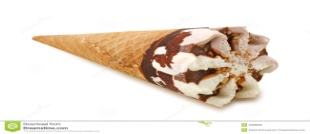 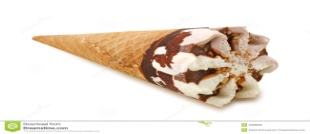 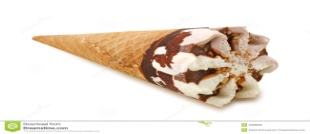 Write on your text book
6
6
7
7
8
8
9
9
10
10
What’s the number missing?
Let’s play a game.
9
7
10
8
6
Point and say.
Evaluation
Write the missing numbers
THANK
YOU